소재수치해석 hw 7
20100091 서 현 선
ASSIGNMENT
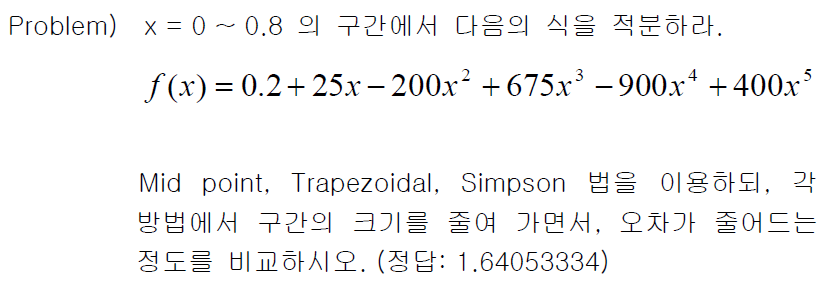 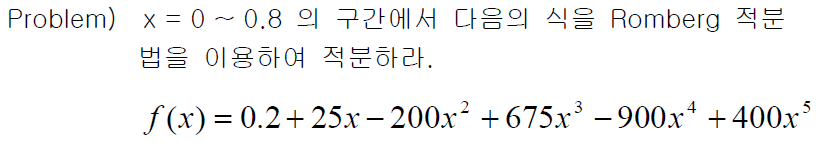 background
1. Midpoint Rule
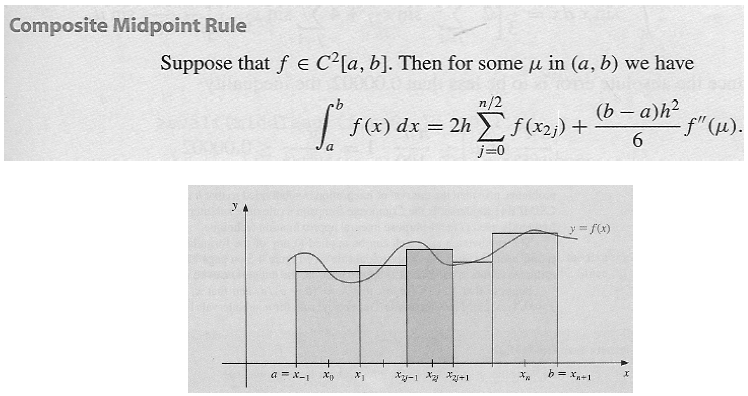 background
2. Trapezoidal Rule
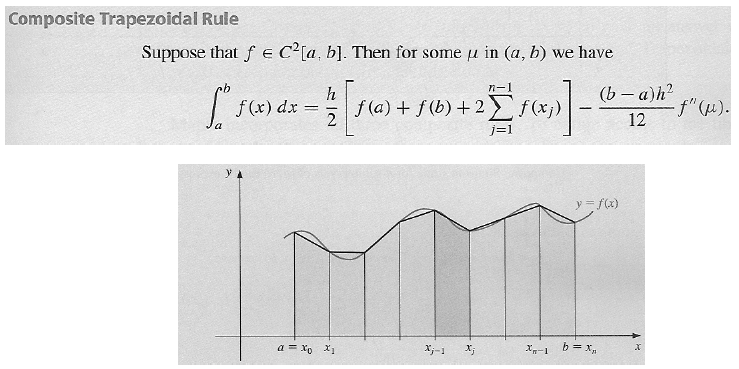 background
3. Simpson’s Rule
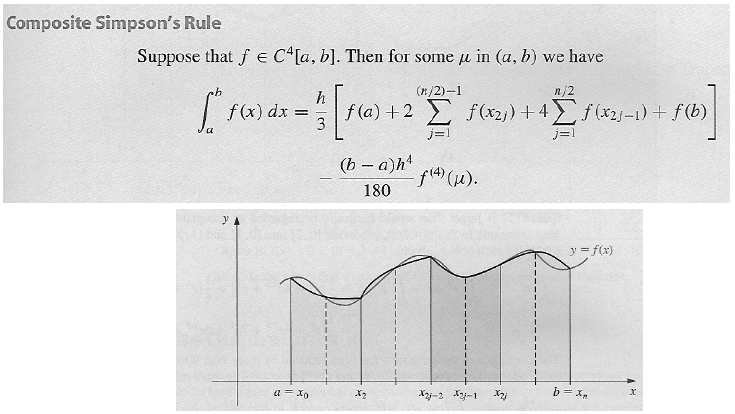 background
4. Romberg Integration
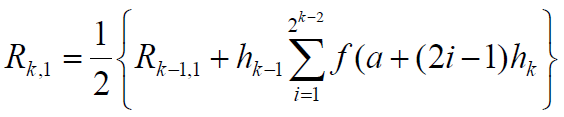 : (1) Trapezoidal rule로 구간의 개수를 두 배씩 늘리기
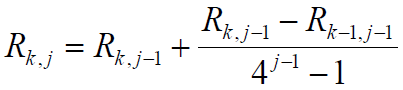 : (2) Extrapolation
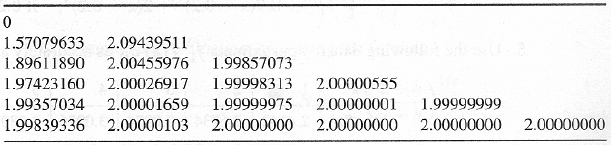 (1)
(2)
Key Code
(1) Main Structure
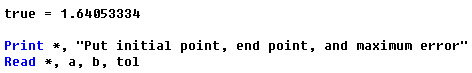 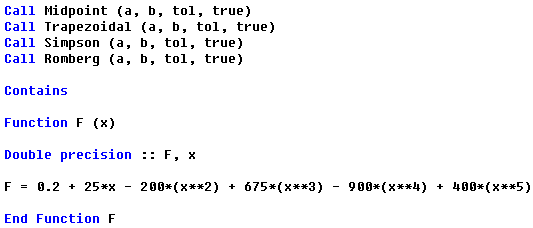 Key Code
(2) Midpoint Rule
(3) Trapezoidal Rule
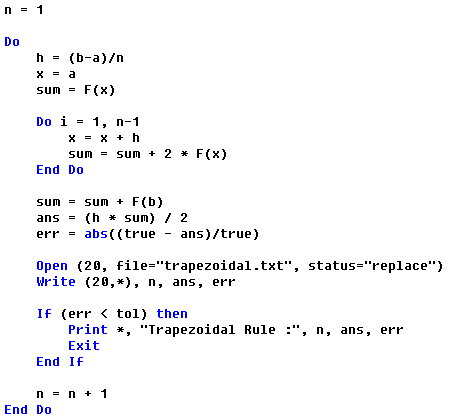 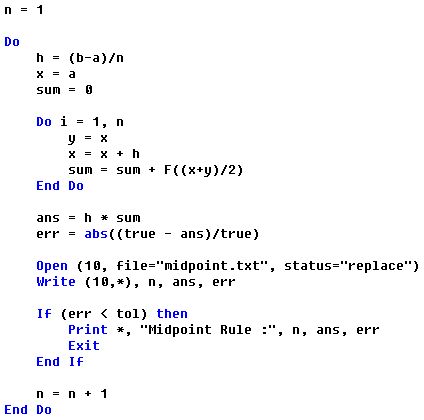 Key Code
(4) Simpson’s Rule
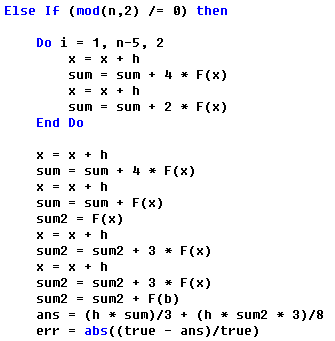 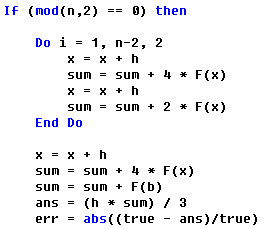 n이 짝수일 경우, 1/3공식 사용
n이 홀수일 경우, 마지막 구간을 3/8공식으로 보완!
Key Code
(5) Romberg Integration
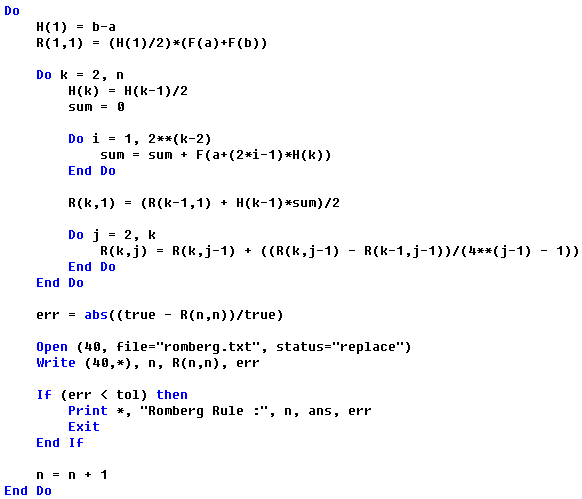 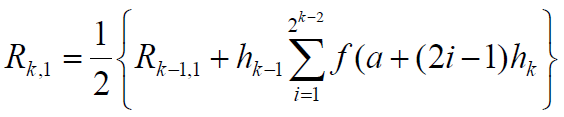 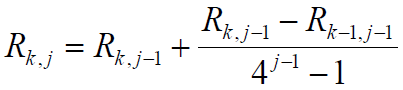 Result & Analysis
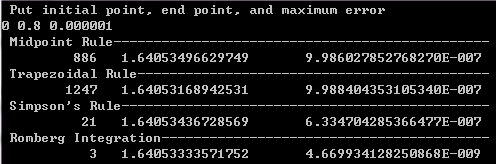 오차율 10^-6 이하 scale로 정답에 근접하기 위해 필요한 구간의 수:
Romberg    <    Simpson    <<    Midpoint    <    Trapezoidal
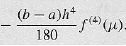 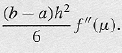 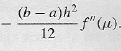 Result & Analysis
Maximum error = 10^-8일 때의 구간의 개수에 따른 오차율 graph
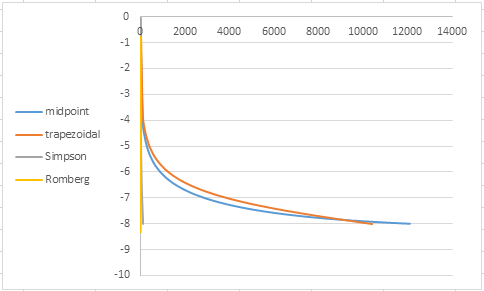 구간의 갯수
Log(error)
Result & Analysis
Maximum error = 10^-5 일 때의 graph
Maximum iteration = 100 일 때의 graph
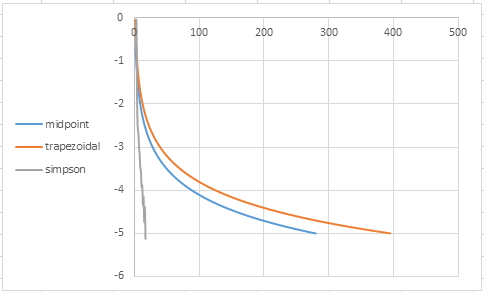 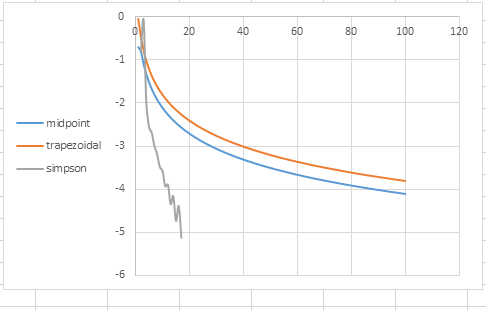 구간의 갯수
구간의 갯수
구간의 크기 같을 때 error는 Simpson, midpoint, trapezoidal 순서로 작다!
n이 홀수일 때의 3/8공식 보정 때문!
Log(error)
Log(error)
conclusion
Romberg Integration은 extrapolation에 의해 매우 빠르게 정답에 수렴한다!
Error가 구간의 크기 h의 네제곱에 비례하는 Simpson’s rule이 h의 제곱에 비례하는 Midpoint, Trapezoidal rule에 비해 정답에 빠르게 수렴하며, 구간의 크기가 같을 때 error가 작다!
THANK YOU